DES NIVEAUX DE GÉOMÉTRIE
La géométrie plane du cycle 3  au collège module  1  

B Anselmo & H Zucchetta
Cette œuvre est mise à disposition sous licence Attribution - Pas d’Utilisation Commerciale - Partage dans les Mêmes Conditions 3.0 France. Pour voir une copie de cette licence, visitez http://creativecommons.org/licenses/by-nc-sa/3.0/fr/ ou écrivez à Creative Commons, 444 Castro Street, Suite 900, Mountain View, California, 94041, USA.
2
Groupe école/collège  IREM DE LYON
juillet 13
Consigne
Envisager ce que pourraient être des réponses d’élèves à cet exercice et sur quels types d’arguments les élèves pourraient s’appuyer pour les justifier.
Les points A, B, C et D sont 
sur le cercle de centre O.

Complète la phrase suivante : 
 Le quadrilatère ABCD est un
 ………………….
   
 Comment le sais-tu ?
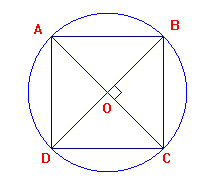 3
Groupe école/collège  IREM DE LYON
juillet 13
Exercice 1
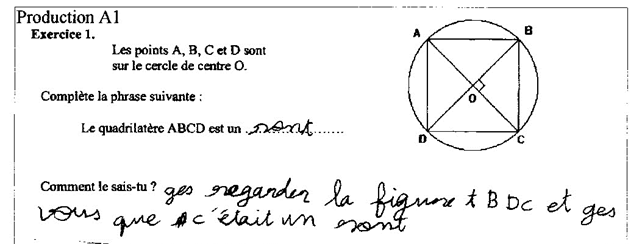 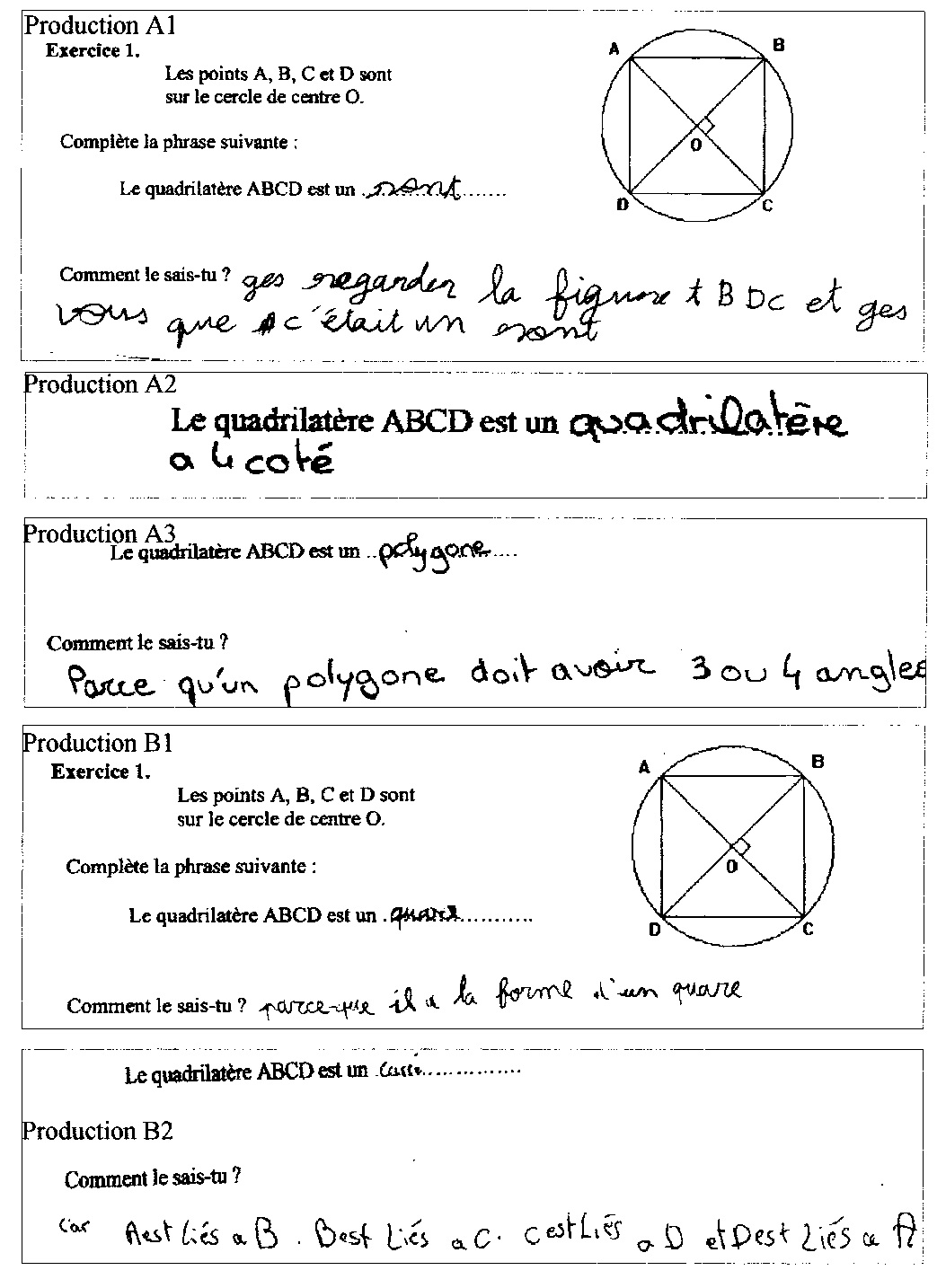 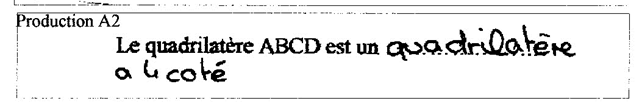 4
Groupe école/collège  IREM DE LYON
juillet 13
[Speaker Notes: Productions A.
 
A1, A2 et A3	
Pour les autres, le quadrilatère ABCD ''est un rond'' ou un ''quadrilatère'' à 4 côtés'' ou ''un polygone à 3 ou 4 angles''. Le mot « quadrilatère » n’a visiblement pas de sens pour eux.]
La suite de ce diaporama et d’autres présentationssont  proposées en accès restreint sur le Site de l’IREM de Lyon
5
Groupe école/collège  IREM DE LYON
juillet 13